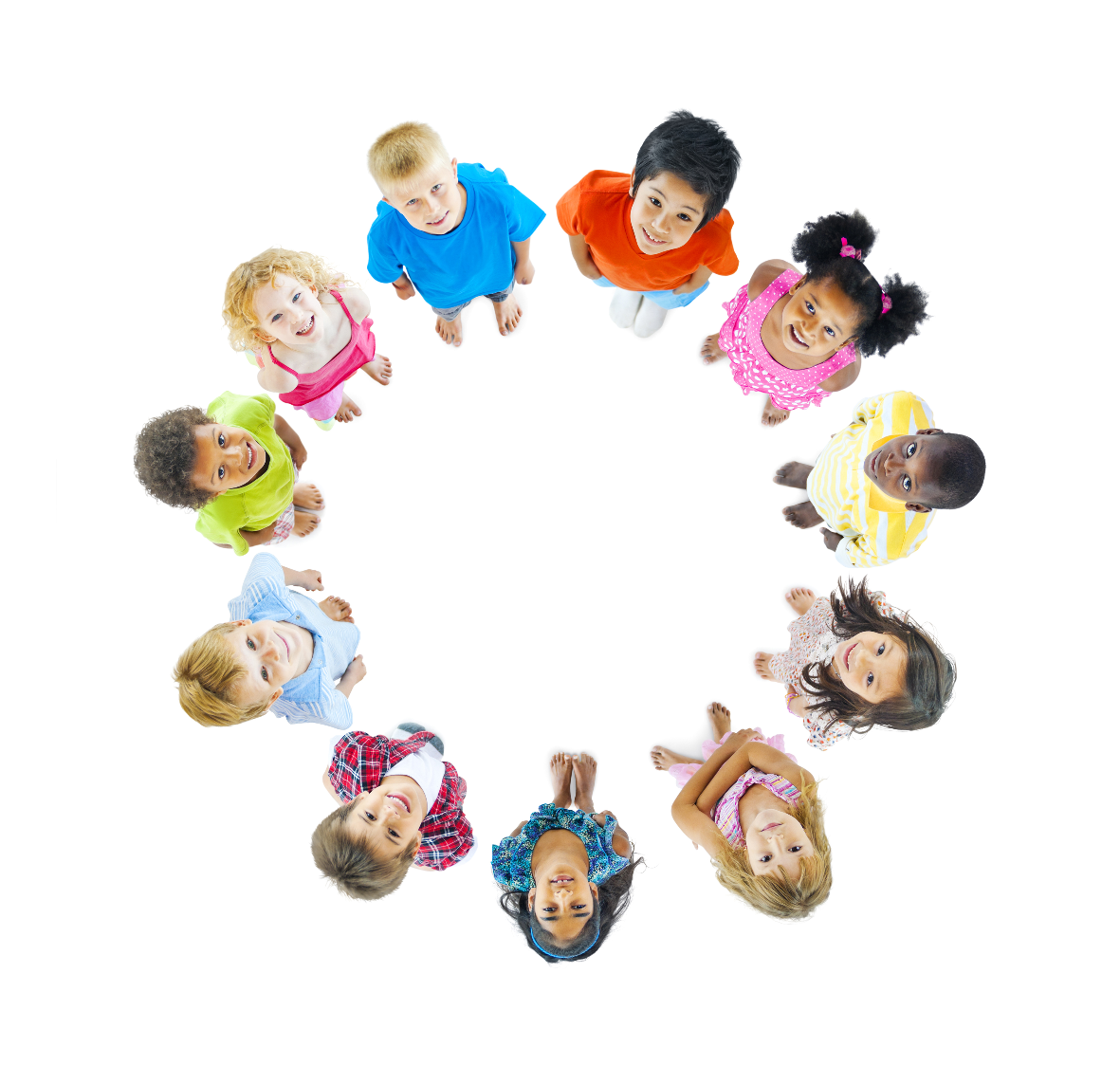 「ビジネスと人権」に関する企業研修
投影資料（PowerPoint）
企業の人権尊重責任
企業が尊重すべき人権と、人権に関するリスクとはどのようなものか
企業による人権への取組の必要性
企業の人権への取組の充実・不足が、事業にもたらす影響
企業による人権への取組の在り方
企業が行うべき人権への取組の全体像
本研修の全体像
1
2
3
2
企業の人権尊重責任
企業が尊重すべき人権と、人権に関するリスクとはどのようなものか
1
3
1. 企業の人権尊重責任
人権とは何か/企業による人権対応への注目の高まり
人権とは
全ての人が生まれながらにして、人間らしく尊厳を持って幸せに生きる権利です。
昭和23(1948)年に国連総会にて採択された「世界人権宣言」は、国際社会共通の人権基準です。
1990年代以降、企業活動のあらゆる側面に人権的視点を取り入れることが求められています。
ビジネスと人権に関する年表
2011
国連ビジネスと人権に関する指導原則
採択
2000
国連グローバル・コンパクト
発足
1948
世界人権宣言
採択
2020
「ビジネスと人権」に関する行動計画（NAP）<日本>
策定
2011
OECD多国籍企業
行動指針
1998
労働における基本的原則及び権利に関するILO宣言
採択
2010
ISO26000:
社会的責任に関する手引
策定
2015
SDGs（持続可能な開発目標）
採択
1966
国際人権規約
採択
4
1. 企業の人権尊重責任
1. 企業が直面しうる人権に関するリスク
ビジネスと人権に関する指導原則（「指導原則」）と国別行動計画（NAP）の策定
指導原則については、普及・実施に関する各国での行動計画の策定が推奨されています
ビジネスと人権に関する指導原則（2011年）
(c)
救済への
アクセス
(b)
人権を尊重する
企業の責任
(a)
人権を保護する
国家の義務
3つの柱を基に、あらゆる国家及び企業に、
その規模や組織構造にかかわらず、人権の保護・尊重への取組を促す
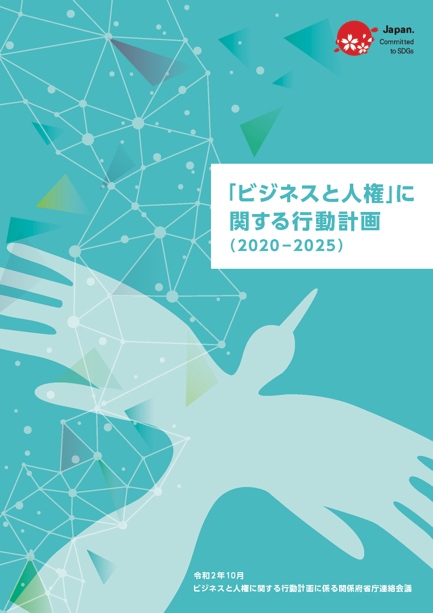 『ビジネスと人権』に関する行動計画（2020-2025)
日本のNAPでは、企業が、人権への影響の特定や予防・軽減、対処、情報共有を行い、人権デュー・ディリジェンスを導入することへの期待が表明されている。
政府・地方公共団体、企業、社会全体によるビジネスと人権に関する理解促進と意識向上、サプライチェーンにおける人権尊重を促進する仕組みの整備、救済メカニズムの整備及び改善を基本的な考え方としている。
5
1. 企業の人権尊重責任
1. 企業が直面しうる人権に関するリスク
企業が尊重すべき人権の主体（ライツホルダー）
企業は、従業員はもちろんのこと、取引先従業員や顧客、消費者等の人権についても配慮する必要があります
企業が人権への影響を考慮すべき対象
正社員
契約社員
派遣社員
アルバイト・パート
顧客・消費者
地域住民
取引先従業員
6
1. 企業の人権尊重責任
企業が人権に負の影響を及ぼす形態
企業は、自社が直接的に引き起こしている人権侵害だけでなく、間接的に
助長していたり、関与している人権侵害についても、対応する必要があります
企業が人権への影響を配慮すべき状況
Cause
（人権への負の影響を引き起こしている）
Linkage
（人権への負の影響が、取引関係によって、企業の事業・製品・サービスと直接結びついている）
Contribute
（人権への負の影響を助長している）
企業
企業
企業
企業
第三者
被害者
第三者
被害者
第三者
被害者
第三者
被害者
自社店舗で顧客に対して人種差別的な対応を行う
自社施設で従業員が危険な労働を強いられる
納品期限直前に注文内容を変更し、サプライヤー内の長時間労働を誘発
栄養価の偏った飲食物を子どもをターゲットに販売し、子どもの健康被害を誘発
製造の下請け企業が契約上の義務に反して作業を再委託し、児童労働が発生
7
1. 企業の人権尊重責任
人権に関するリスク
企業活動において、人権を侵害してしまうリスクをしっかり把握すると同時に、これらを放置することが企業経営に関するリスクにもなりうることを理解する必要があります
人へのリスク
企業へのリスク
人々の権利が
侵害されるリスク
放っておくと・・・
8
1. 企業の人権尊重責任
人権に関する主要な国際ルール／フレームワーク／ガイドライン
9
1. 企業の人権尊重責任
人権に関するリスクの全体像
企業が配慮すべき主要な人権及び企業活動に関連する人権に関するリスク
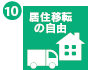 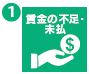 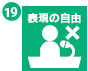 居住移転の自由
賃金の不足・未払、生活賃金
表現の自由
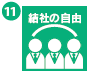 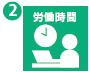 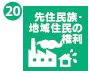 結社の自由
過剰・不当な労働時間
先住民族・地域住民の権利
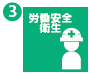 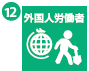 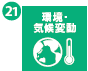 外国人労働者の権利
労働安全衛生
環境・気候変動に関する
人権問題
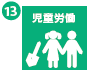 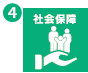 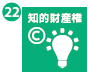 児童労働
知的財産権
社会保障を受ける権利
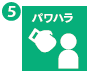 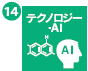 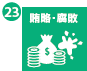 テクノロジー・AIに関する
人権問題
賄賂・腐敗
パワーハラスメント
（パワハラ）
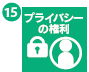 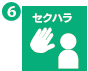 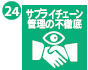 プライバシーの権利
サプライチェーン上の人権問題
セクシュアルハラスメント
（セクハラ）
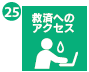 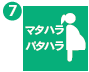 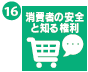 救済へアクセスする権利
消費者の安全と知る権利
マタニティハラスメント／
パタニティハラスメント
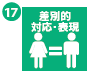 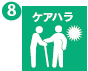 差別
介護ハラスメント
（ケアハラスメント）
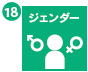 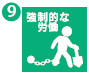 ジェンダー（性的マイノリティを
含む）に関する人権問題
強制的な労働
10
1. 企業の人権尊重責任
企業が尊重すべき主要な人権と人権に関するリスクの詳細（1/7）
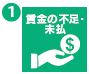 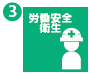 賃金の不足・未払、生活賃金
過剰・不当な労働時間
使用者があらかじめ労働契約や就業規則で
定められた賃金を、所定の支払日に支払わないこと
労働者とその家族の基本的ニーズを満たすために
十分な賃金の支払を行わないこと
週8時間×5日の労働時間に加え、36協定で定める時間外労働の上限
（月45時間・年360時間）を超えて、労働させること適切な休憩の取得を妨げること
など
人手不足により8時間以上連続して業務が続き、適切な休憩を取得できない
繁忙期に長時間労働が続いた結果、鬱病を発病
残業中の労働者のタイムカードを通常の終業時刻に打刻し、残業代を支払わない
事例
事例
社会保障を受ける権利
労働安全衛生
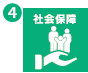 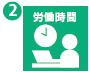 労働に関係して負傷及び疾病が発生すること
傷病や失業、退職などで生活が不安定になった時に、
社会保障にアクセスする権利が侵害されること
など
定期健康診断の受診漏れ
就業中の転倒、転落、怪我、衛生状態の悪化
事例
事例
労働者に対し、契約上合意された業務災害手当を給付しない
11
1. 企業の人権尊重責任
企業が尊重すべき主要な人権と人権に関するリスクの詳細（2/7）
パワーハラスメント（パワハラ）
セクシュアルハラスメント（セクハラ）
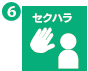 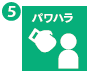 労働者の意に反した
性的な言動に対する労働者の対応により
その労働者が労働条件について不利益を受けたり、
性的な言動により就業環境が害されること
優越的な関係を背景とした言動であって、
業務上必要かつ相当な範囲を超えたものであり、
労働者の就業環境が害されること
必要なく身体へ接触したり、食事やデートに執拗に誘う
性的な事実関係を尋ねたり、個人的な性的体験談を話す
事例
事例
皆の前で起立させたまま、大声で長時間怒鳴り続ける
介護ハラスメント（ケアハラスメント）
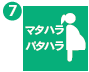 マタニティハラスメント／
パタニティハラスメント
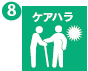 妊娠・出産したことや、育児休業等の利用に関する職場での言動により、当該労働者の就業環境が害されること
介護休業等の利用を理由として、当該労働者が嫌がらせ等をされるなど
当該労働者の就業環境が害されること
介護休業を申請する旨を周囲に伝えたところ、同僚から繰り返し批判的な発言をされ、取得を諦めざるを得ない状況に追い込まれた
上司に妊娠を報告したところ「他の人を雇うので早めに辞めてもらうしかない」と言われた
事例
事例
12
1. 企業の人権尊重責任
企業が尊重すべき主要な人権と人権に関するリスクの詳細（3/7）
居住移転の自由
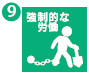 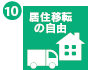 強制的な労働
処罰の脅威によって強制され、また、
自らが任意に申し出たものでない全ての労働
本人の意思に反して
居住地や移動を決定すること
海外の取引先の工場で地域住民や、外国人技能実習生や移民を強制的に業務に従事させる
企業の事業活動により、地域住民が立ち退きを余儀なくされる
事例
事例
結社の自由
外国人労働者の権利
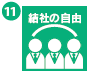 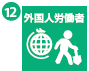 外国人であることを理由に賃金、労働時間など
その他の労働条件において差別的な扱いを受けること
労働者の労働組合加入の
自由決定権を侵害したり、
従業員による結社の決定を妨げること　など
採用試験応募者に対し、労働組合に加入しないことを採用の条件として提示する
日本国籍でないことのみを理由に、外国人求職者の採用面接への応募を拒否する
事例
事例
13
1. 企業の人権尊重責任
企業が尊重すべき主要な人権と人権に関するリスクの詳細（4/7）
児童労働
テクノロジー・AIに関する人権問題
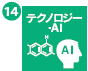 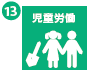 15歳未満の労働と
18歳未満の危険有害労働
ICTやAIなど、新しい技術の普及に伴い、人々の名誉毀損・
プライバシー侵害等人権問題が生じること
事例
18歳未満の子どもを午後10時以降に深夜残業に従事させる
差別的バイアスを含む情報をAIが学習し、偏見や差別に基づいたサービスが提供される
事例
プライバシーの権利
消費者の安全と知る権利
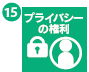 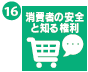 私生活に不当に干渉したり、事実情報等を
みだりに公開したりすること
特に個人情報について、本人の了承を得ずに、取得、保管、公開又は第三者への提供を行うこと
消費者の心身の健康を害するような製品・サービスの提供、
製品表示等における不当表示や消費者の知る権利の侵害
製品の欠陥が発覚したにもかかわらず、迅速かつ適切なリコール手続を実施しない
従業員や顧客、又は他の個人に関して有する個人情報の秘密保持を怠る
事例
事例
14
1. 企業の人権尊重責任
企業が尊重すべき主要な人権と人権に関するリスクの詳細（5/7）
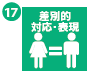 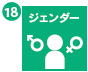 ジェンダー（性的マイノリティを含む）
に関する人権問題
差別
人種、民族、性別、言語、宗教など、遂行すべき業務と何ら関係のない属性を理由に、特定個人を事実上、従属的又は不利な立場に置くこと
ジェンダーに基づき、
就職機会や賃金、労働環境などの待遇において
差別又は不当な扱いを受けること
など
事例
男女間で賃金等の待遇に格差が生じている
性的指向や性自認を理由に内定取り消し、解雇などを行う
事例
採用の基準を満たす人の中から、性別や年齢、国籍などを基準として採用する
表現の自由
先住民族・地域住民の権利
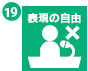 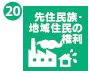 企業活動により、
先住民族や地域住民のあらゆる人権を侵害すること
外部から干渉されることなく意見を持ち、求め、
受け取り、伝える権利を妨げること
事例
NGOやジャーナリストによる自社に対する批判的な発言を妨害する
事例
企業活動により水資源が汚染され、地域住民が清潔な飲料水を入手することが困難となる
15
1. 企業の人権尊重責任
企業が尊重すべき主要な人権と人権に関するリスクの詳細（6/7）
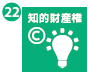 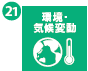 知的財産権
環境・気候変動に関する人権問題
個人や企業等に属する
知的財産権（著作権や特許権等）を侵害すること
事業活動において環境を破壊し、地域住民の
「良い環境を享受し健康で快適な環境の保全を
求める権利」を奪うこと
など
産業事故により、人命の危険とともに環境破壊を生じさせる
個人がインターネットに公開しているデザインを企業が公開資料に無許可で使用する
事例
事例
サプライチェーン上の人権問題
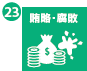 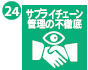 賄賂・腐敗
事業を行う中で、不正、違法、又は背任に
あたる行為を引き出す誘因として、
贈与その他の利益を供与又は受領すること、
又は
受託した権力を個人の利益のために用いること
企業のサプライチェーン上で人権侵害が発生すること
自社の原料の調達先の工場において、労働者が劣悪な環境での労働を強いられている
環境基準を満たしていないプラントに関する許認可の獲得を目的として検査機関の職員に対して金銭を提供する
事例
事例
16
1. 企業の人権尊重責任
企業が尊重すべき主要な人権と人権に関するリスクの詳細（7/7）
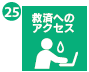 救済へアクセスする権利
企業が人権への負の影響を引き起こした際に、
被害者が効果的な救済を受けるための
苦情処理メカニズムへのアクセスが確保されないこと
事例
ハラスメントを受けた従業員が利用できる相談窓口が企業に置かれていない
ホットラインが日本語のみで提供されており、外国人労働者が利用できない
商品を利用して健康被害が出たが、お客様相談窓口が設けられていない
17
企業による人権への取組の必要性
企業の人権への取組の充実・不足が、事業にもたらす影響
2
18
2. 企業による人権への取組の必要性
人権に関する取組の事業影響
人権に関する取組の充実は、事業に様々な好影響をもたらします
人権に関する取組の充実によるポジティブな影響（全体像）
（人権に関する取組の充実による）
ポジティブな影響
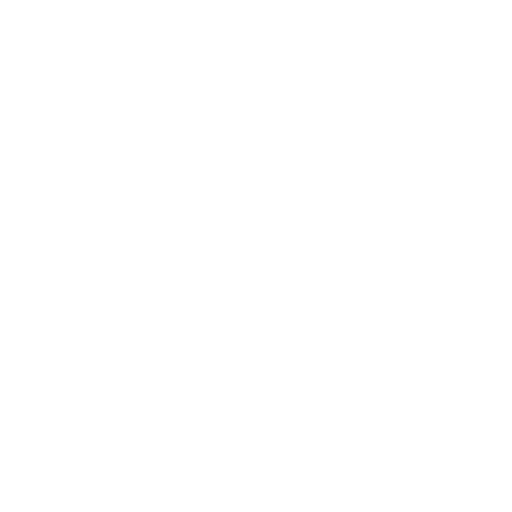 19
2. 企業による人権への取組の必要性
人権に関する取組の事業影響
人権に関する取組の充実は、事業に様々な好影響をもたらします
人権に関する取組の充実によるポジティブな影響（1/3）
(a)
(b)
採用力・人材定着率の向上（≒採用コストの減少）
新規顧客の開拓・既存顧客との関係強化
消費者や企業の人権意識の向上を受け、人権に関する取組は顧客の増加、ひいては売上の増加につながる
社会課題への関心の高い世代の採用競争力強化や、労働環境の整備による人材定着が実現
【関連する動き】
消費者の間でも人権やサステナビリティへの関心が高っている
人権にも配慮した調達基準を策定する大手企業が増加
人権やサステナビリティに配慮した製品開発は、イノベーションの種として注目
【関連する動き】
就職活動の際にも企業の社会課題への貢献度を意識して就職先選択を行う傾向
従業員の人権を尊重する取組の推進は労働環境の向上に直結し、人材の定着効果あり
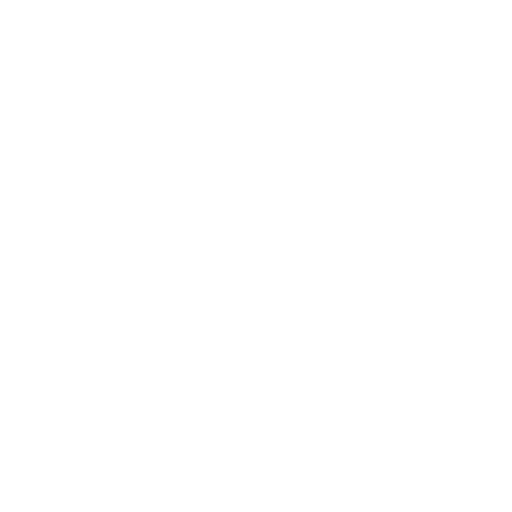 20
2. 企業による人権への取組の必要性
人権に関する取組の事業影響
人権に関する取組の充実は、事業に様々な好影響をもたらします
人権に関する取組の充実によるポジティブな影響（2/3）
(c)
(d)
ブランド価値の向上
生産性の向上
従業員やサプライヤー等のモチベーション向上や生産システムの透明化を通じて生産性が向上
人権関連の企業ランキングや認証等を通して、
人権への取組はブランドイメージに大きく影響
【関連する動き】
ダイバーシティや働き方改革への取組に注目が集まり、従業員のモチベーションに影響
サプライヤー内部での人権侵害の防止によりサプライヤーの生産性向上につながる可能性がある
【関連する動き】
企業やNGOが人権への取組に関する企業ランキングを多く発表
ダイバーシティや働き方改革に関する政府の認証制度や表彰が増加
人権への取組に関する報道の増加
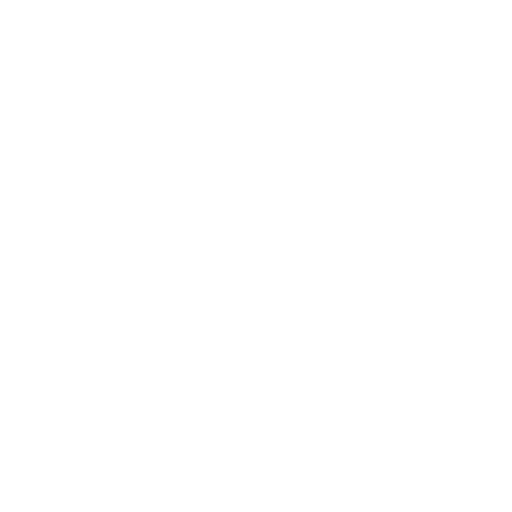 21
2. 企業による人権への取組の必要性
人権に関する取組の事業影響
人権に関する取組の充実は、事業に様々な好影響をもたらします
人権に関する取組の充実によるポジティブな影響（3/3）
(e)
株式等価値の上昇
ESG投資の高まりにより、
人権への取組を推進する企業に投資が集中
【関連する動き】
ESG投資が急増
人権への取組を強化している企業についても、ESG投資においては高い評価を受け、株価上昇が期待される
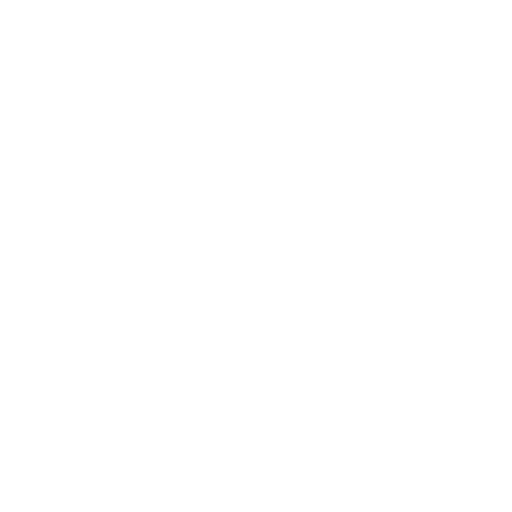 22
2. 企業による人権への取組の必要性
人権に関する取組の事業影響
人権に関する取組の不足は、事業に様々な負の影響をもたらします
人権に関する取組の不足によるネガティブな影響（全体像）
（人権に関する取組の不足による）
ネガティブな影響
(f)
(g)
(h)
(i)
(j)
(k)
(l)
(m)
(n)
(o)
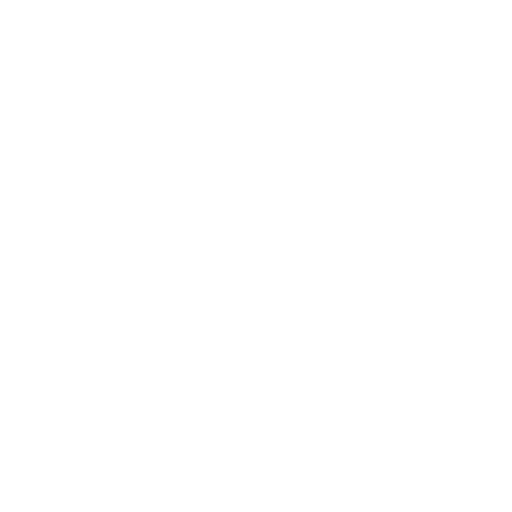 23
2. 企業による人権への取組の必要性
人権に関する取組の事業影響
人権に関する取組の不足は、事業に様々な負の影響をもたらします
人権に関する取組の不足によるネガティブな影響（1/3）
商品等の差別的要素や欠陥による販売停止・事業撤退
(f)
(g)
従業員離反による業務停滞・事業停止
差別的デザインの商品・広告の「炎上」による販売停止や、製品欠陥によるリコールの発生
従業員のストライキによる業務停滞・事業停止
【関連する動き】
SNSの普及により、商品・広告上の表現に関する「炎上」が増加
(h)
(i)
不買運動の発生
既存顧客や政府との取引停止
不祥事や調達基準の未充足による取引停止や、政府入札参加資格の停止
人権侵害が発覚した企業が批判され
当該企業商品のボイコット（不買運動）に発展
【関連する動き】
人権にも配慮した調達基準を設定する大手企業が増加
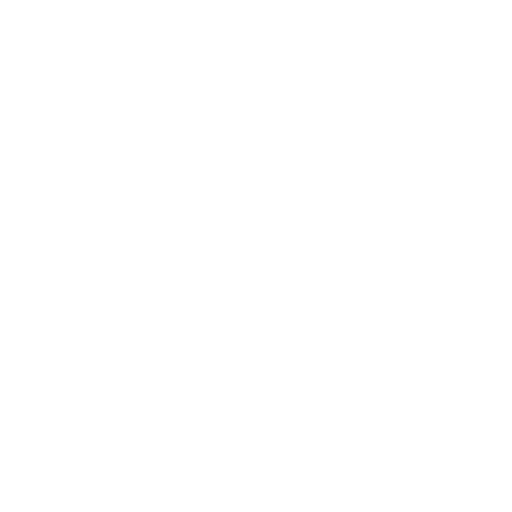 24
2. 企業による人権への取組の必要性
人権に関する取組の事業影響
人権に関する取組の不足は、事業に様々な負の影響をもたらします
人権に関する取組の不足によるネガティブな影響（2/3）
(j)
(k)
訴訟提起・損害賠償の発生
罰金の発生
人権侵害の被害者に対する損害賠償の支払
労働関連法の違反や贈収賄の発覚、
プライバシー関連の規則違反等による罰金
【関連する動き】
ハラスメントや長時間労働の強要、製品事故等に関する訴訟を受け、数億円規模の損害賠償金の支払が命じられるケースが発生
(l)
採用力・人材定着率の低下（≒採用コストの増加）
(m)
ブランド価値の毀損
採用競争力低下や、ロイヤリティの喪失による人材離れ
人権侵害の発覚によるレピュテーションの悪化、ブランド価値の低下
【関連する動き】
SNSの普及により、企業における人権侵害は急速に拡散し、長期間にわたり掲載される場合も
25
2. 企業による人権への取組の必要性
人権に関する取組の事業影響
人権に関する取組の不足は、事業に様々な負の影響をもたらします
人権に関する取組の不足によるネガティブな影響（3/3）
(n)
(o)
株価の下落
ダイベストメント（投資の引揚げ）
企業の人権対応が投資家による
企業価値の評価に影響
人権侵害の発覚を受けて、投資が撤退し
株価などに大きな影響を与える可能性
【関連する動き】
人権対応の遅れは、投資判断のマイナス材料の一つとして多くのESG投資の際に考慮され始めている
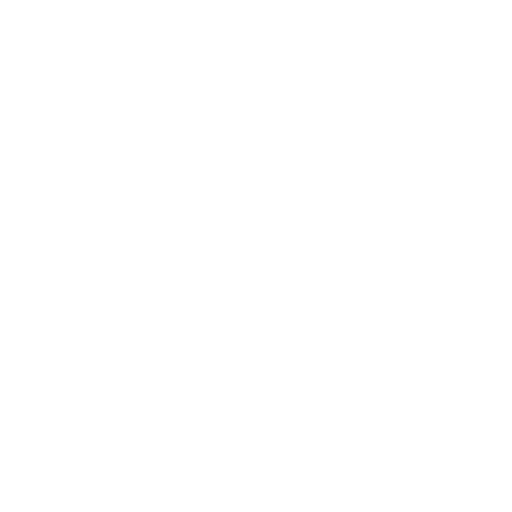 26
企業による人権への取組の在り方
企業が行うべき人権への取組の全体像
3
27
1. 企業が直面しうる人権課題
3. 企業による人権への取組の在り方
企業の人権への取組
指導原則では、企業の責任として「人権を尊重する」ことが求められており、
人権への負の影響を防止・軽減し、救済するための具体的な措置として、
大きく3つの行動が挙げられています。
企業による人権への取組の全体像
a
自社事業による
人権への負の影響を
防止・軽減するための
取組
方針によるコミットメント
（人権を尊重する責任を果たすという
方針によるコミットメント）
b
人権デュー・ディリジェンスの実施
（人権への影響を特定し、防止し、軽減し、
どのように対処するかについて責任を持つ）
c
救済措置
（企業が引き起こし、又は助長する人権への
負の影響に対して救済を可能とするプロセス）
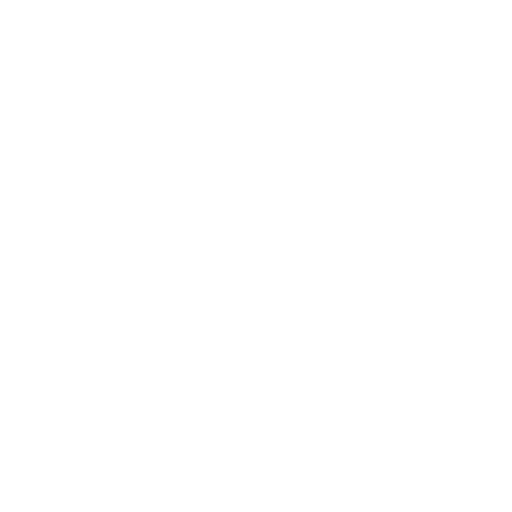 28
1. 企業が直面しうる人権課題
3. 企業による人権への取組の在り方
企業の人権への取組
企業は自社事業による人権への負の影響の防止・軽減に取り組む必要があります
自社事業による人権への負の影響を防止・軽減する取組（全体像）
a
b
c
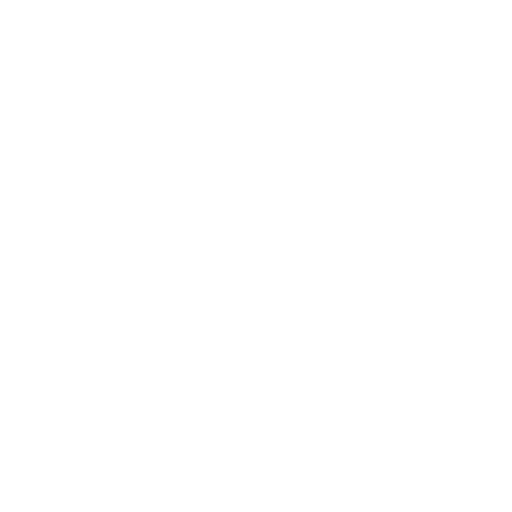 29
1. 企業が直面しうる人権課題
3. 企業による人権への取組の在り方
企業の人権への取組
企業はまず、人権への対応方針を明らかにする必要があります
(1)
人権方針の策定
「人権ポリシー」や「ダイバーシティ方針」の策定により、
自社の人権関連の対応の在り方を、従業員や外部関係者に周知する
【人権方針の5つの条件】
企業の最上層レベルによる承認があること
内部及び／又は外部の適切な専門家により情報提供を受けたこと
企業の従業員、取引関係者及びその他企業活動・製品もしくはサービスに直接関係している者に対する人権配慮への期待が明記されていること
一般に入手可能でかつ内外問わず全従業員，共同経営／共同出資者及びその他関係者に周知されていること
企業全体に定着させるために企業活動方針や手続に反映されていること
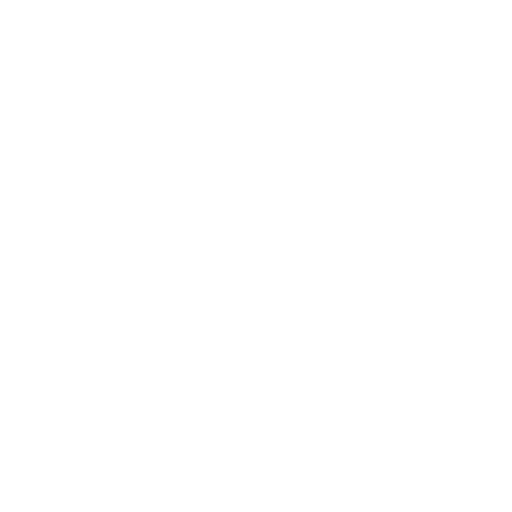 30
1. 企業が直面しうる人権課題
3. 企業による人権への取組の在り方
企業の人権への取組
企業は、自社が人権にもたらす影響を評価する必要があります
(2)
人権への影響評価（人権インパクト・アセスメント）
自社の事業を通じて引き起こされうる人権への負の影響（人権に関するリスク）を特定し、そのインパクトや重要度を分析・評価する
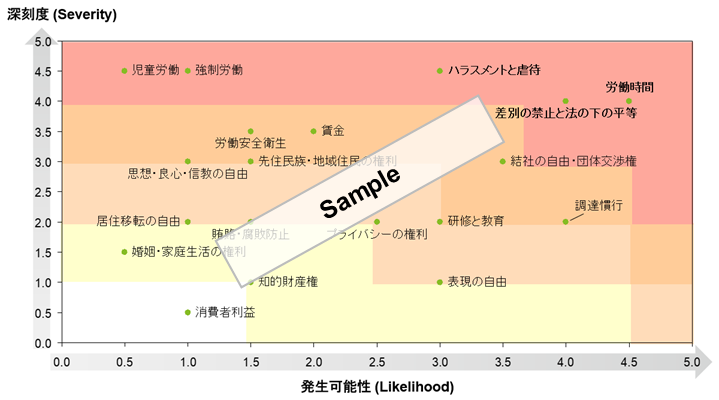 【人権に関するリスクのインパクト・重要度の評価方法】
▲人権デューディリジェンスの
　アウトプットイメージ（一例）
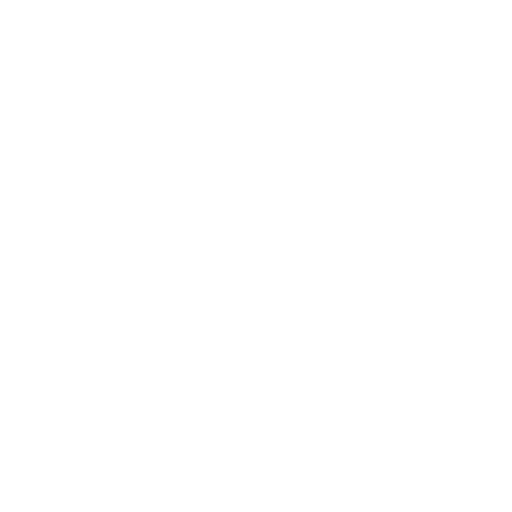 31
1. 企業が直面しうる人権課題
3. 企業による人権への取組の在り方
企業の人権への取組
企業は、人権関連の教育・研修を関連ステークホルダーに実施する必要があります
(3)
教育・研修の実施
人権に関するリスクの予防を目的として、
経営陣、従業員、その他ステークホルダーに対して、人権関連の教育・研修をする
【教育・研修の形態】
担当従業員による社内研修
外部講師による社内研修
外部の研修・講演会への参加
eラーニング
　　　　　　　　　　　　　　　　　　　　　　　　　　など
【教育・研修のテーマ例】
ハラスメント
ダイバーシティ（ジェンダー、性的指向・性自認、国籍、宗教等）
サプライチェーン管理
　　　　　　　　　　　　　　　　　　　　　　　　　　など
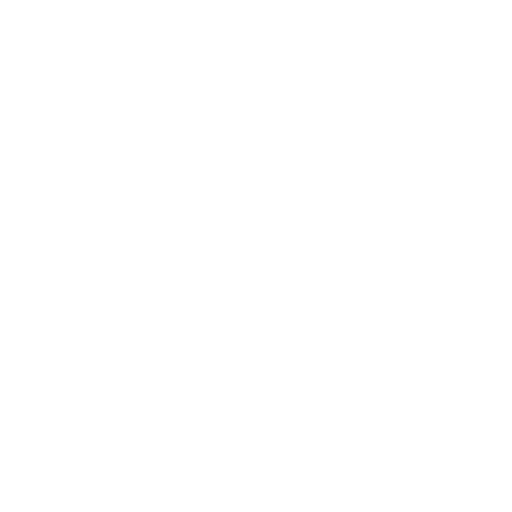 32
1. 企業が直面しうる人権課題
3. 企業による人権への取組の在り方
企業の人権への取組
企業は、人権に関するリスクへの対応として社内環境・制度を整備する必要があります
(4)
社内環境／制度の整備
人権に関するリスクの予防・是正を目的として、
社内の設備、社内規定、労働慣行等を整備・変革すること
【社内環境／制度の整備の例】
柔軟な働き方の実現のための施策
ワークシェアリング
リモートワークの導入
フレックスタイムの導入
安全保護のための施策
労働安全管理マニュアルの整備
安全管理設備の導入
差別の防止のための施策
バリアフリー設備／制度の整備
より公平な採用基準への変更
　　　　　　　　　　　　　　　　　　　　　　　　　など
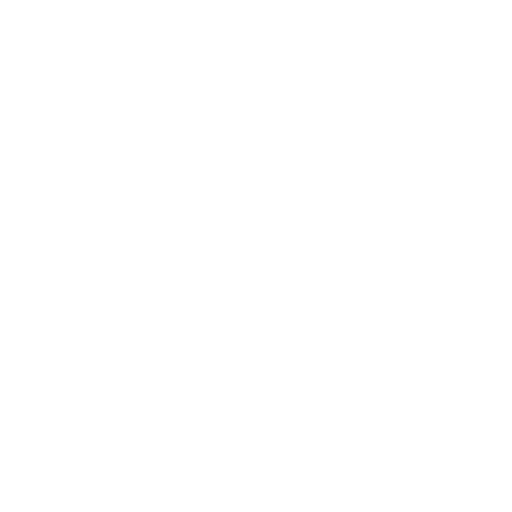 33
1. 企業が直面しうる人権課題
3. 企業による人権への取組の在り方
企業の人権への取組
企業は、サプライチェーン上の人権に関するリスクにも対応し管理する必要があります
(5)
サプライチェーンの管理
サプライチェーンにおける人権に関するリスクに対応するため、
「サプライヤー行動規範」「調達ガイドライン」の策定や調達の切替えを行うこと
「サプライヤー行動規範」や「調達ガイドライン」により、
サプライヤーに対して人権対応を要求
自社
販売
流通
生産
製造
調達
一次サプライヤー（直接的な取引先）のみならず、
サプライチェーン全体を通した管理が必要
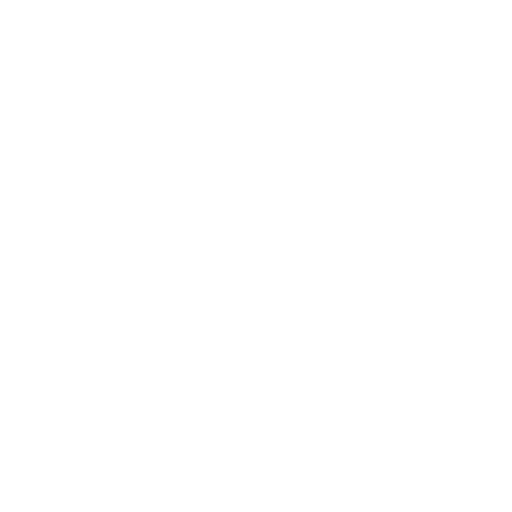 34
1. 企業が直面しうる人権課題
3. 企業による人権への取組の在り方
企業の人権への取組
企業は、人権に関するリスクの発生状況等の把握のため、モニタリングを行う必要があります
(6)
モニタリング（追跡調査）の実施
人権に関するリスクの発生状況や、予防・改善措置の効果の把握のため、
モニタリング（追跡調査）を行う
【人権に関するリスクのモニタリング（追跡調査）手法の例】
従業員の労働時間を把握したい場合：タイムカード記録（又は入退館ログ等）の定期確認・分析
社内における人権関連トラブルの発生状況を把握したい場合：従業員ホットライン（通報窓口）への通報・相談件数の定期確認・分析
社内外におけるハラスメント等の発生状況を把握したい場合：アンケート調査（対従業員・取引先）の定期実施
従業員のメンタルヘルスの状態を確認したい場合：ストレスチェックの定期実施
労働組合との定期的な意見交換の実施
　　　　　　　　　　　　　　　　　　　　　　　　　　　　　　　　　　　　　　　　　　　　　　　　　　　　　　　　など
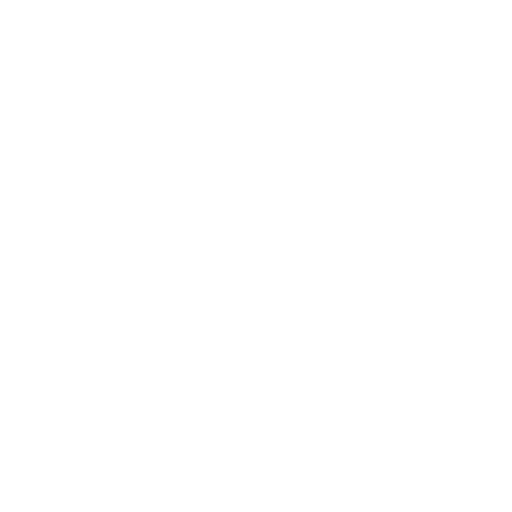 35
1. 企業が直面しうる人権課題
3. 企業による人権への取組の在り方
企業の人権への取組
企業は、人権に関するリスクの評価や対応状況をステークホルダーに説明する義務があります
(7)
外部への情報公開
自社がどのように人権に関するリスクを評価し、その予防や改善に取り組んでいるのか
全てのステークホルダーに対して情報公開する
【情報公開方法の例】
自社ウェブサイトに掲載
年次報告書に掲載
統合報告書に掲載
サステナビリティ・レポートに掲載
人権報告書に掲載
　　　　　　　　　　　　　　　　　　　　　　　　など
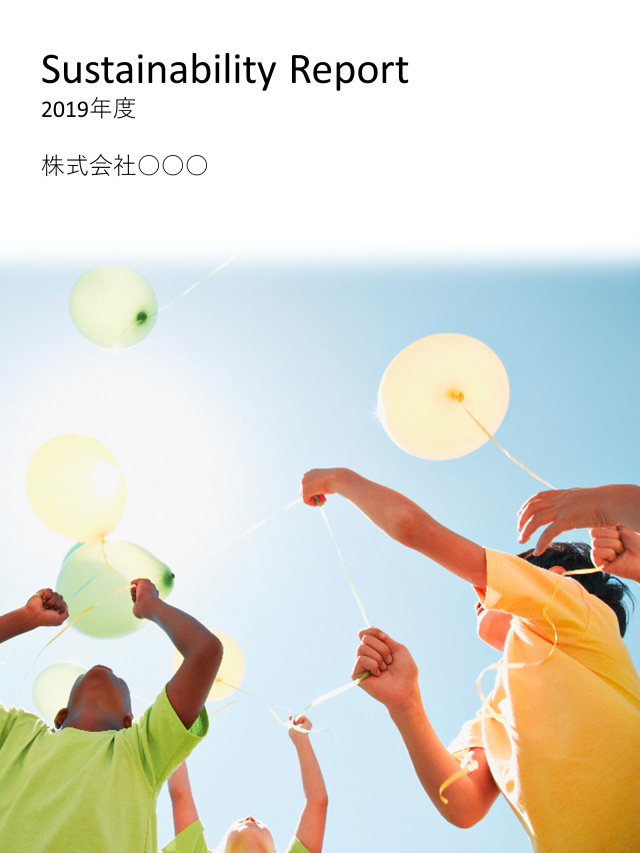 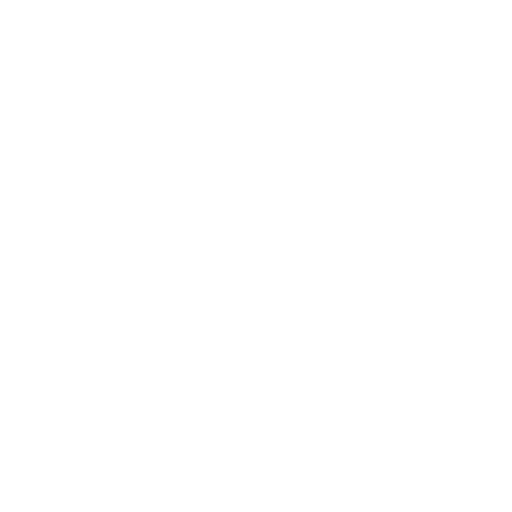 36
1. 企業が直面しうる人権課題
3. 企業による人権への取組の在り方
企業の人権への取組
企業は、ホットライン等の苦情処理メカニズムを整理する必要があります
(8)
苦情処理メカニズムの整備
従業員や関連ステークホルダーからの人権関連トラブルについての苦情・相談・
通報などを受け付け、対応する仕組み（ホットライン等）を整備する
【苦情処理メカニズムに求められる8つの要件】
正当性
利用可能性
予測可能性
公平性
透明性
権利適合性
持続的な学習源
関与 （エンゲージメント）と対話に基づくこと
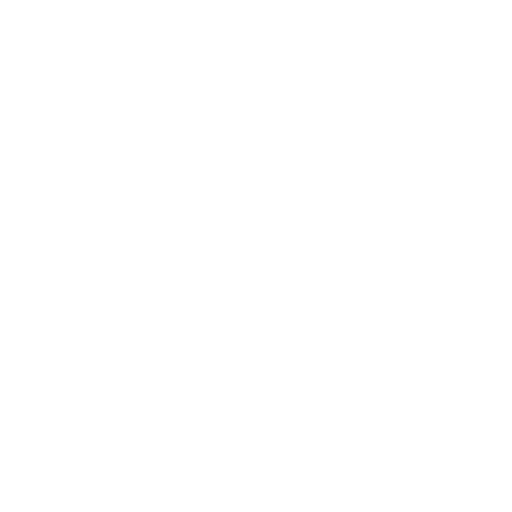 37